PART III
Regions in focus
13. Eastern and southern Africa
Countries with laws and policies requiring parental consent
for adolescents to access sexual and reproductive health
services, eastern and southern Africa, 2018
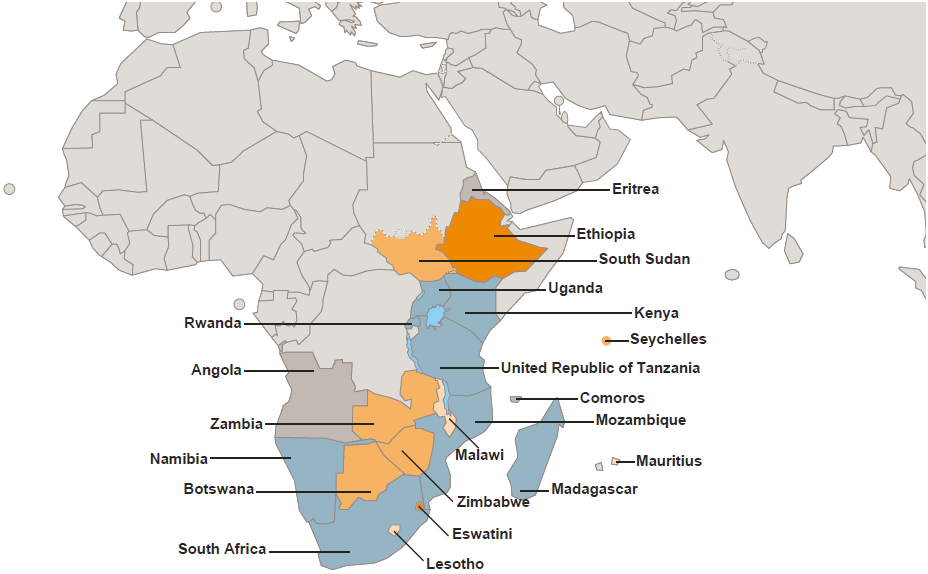 No parental consent required
Yes, for adolescents younger than 14
Yes, for adolescents younger than 16
Yes, for adolescents younger than 18
Data not available
Source: 2017 and 2018 National Commitments and Policy Instrument.
Epidemic transition measures
Number of new HIV infections, eastern and 
southern Africa, 2000–2017
Number of AIDS-related deaths, eastern and 
southern Africa, 2000–2017
1 600 000
1 400 000
1 200 000
1 000 000
800 000
600 000
400 000
200 000
0
Number of AIDS-related deaths
1 800 000
1 600 000
1 400 000
1 200 000
1 000 000
800 000
600 000
400 000
200 000
0
Number of new HIV infections
Percentage  change in  AIDS-related  deaths since  2010 =
-42%
Percentage  change in new  HIV infections  since 2010 =
-30%
2000
2010
2017
2000
2010
2017
Incidence:prevalence ratio, eastern and 
southern Africa, 1990–2017
Number of new HIV infections and deaths among 
the HIV population, eastern and southern Africa, 1990–2017
0.33
0.30
0.27
0.24
0.21
0.18
0.15
Incidence:prevalence ratio
0.12
2 500 000
2 000 000
1 500 000
1 000 000
500 000
0
0.09
Number of new HIV  infections and deaths  among the HIV population
2017
incidence:prevalence  ratio =
0.04
[0.03–0.05]
0.06
0.03
0.00
1990
1993
1996
1999
2002
2005
2008
2011
2014
2017
1990
1993

1996

1999

2002
2005

2008

2011

2014

2017
Target value
Source: UNAIDS 2018 estimates.
New HIV infections
Deaths among the HIV population
Distribution of new HIV infections, by population group, eastern and southern Africa, 2017
Distribution of new HIV infections 
and AIDS-related deaths by country, 
eastern and southern Africa, 2017
New HIV infections
AIDS-related deaths
1%
3%
2%
3%
9%
2%
8%
4%
6%
7%
7%
6%
5%
8%
5%
4%
4%
6%
8%
8%
16%
18%
7%
6%
83%
33%
29%
Ethiopia
Kenya
Malawi
Mozambique
South Africa
Angola
Uganda
United Republic of Tanzania
Zambia
Zimbabwe
Sex workers
People who inject drugs
Rest of the region
Gay men and other men  who have sex with men
Clients of sex workers and  other sexual partners of key  populations
* No data reported on transgender women.
† Individuals in this category did not report any HIV-related risk behaviour.
Rest of population†
Source: UNAIDS special analysis, 2018.
Source: UNAIDS 2018 estimates.
Laws and policies scorecard
Country
Criminalization of transgender
people
Criminalization
of sex work
Criminalization of same-sex sexual acts
Drug use or possession for personal use an offence
Parental consent for adolescents to access HIV testing
Spousal consent for married
women to access SRH services
Laws criminalizing the transmission of, non-disclosure 
of or exposure to HIV transmission
Laws or policies restricting the
entry, stay and residence of people living with HIV
Mandatory HIV testing for marriage, work or residence
permits or for certain groups
Angola
a
b
Botswana
Comoros
a
i
Eritrea
a
c
Eswatini
Ethiopia
Kenya
Lesotho
d
f
k
e
Madagascar
Malawi
Mauritius
a
Mozambique
g
l
m
Namibia
h
Rwanda
f
g
Seychelles
n
South Africa
o
South Sudan
a
p
Uganda
q
United Republic of Tanzania
Zambia
Zimbabwe
Issue is determined/differs at subnational level
Data not available
Any criminalization or punitive regulation of sex work
Sex work is not subject to punitive regulations or is not criminalized
Yes, for adolescents younger than 18
Criminalized and/or prosecuted
Neither criminalized nor prosecuted
Data not available
Death penalty
Imprisonment (14 years–life, up to 14 years) or no penalty specified
Laws penalizing same-sex sexual acts have been decriminalized or never existed, or no specific legislation
Data not available
Compulsory detention for drug offences
Possession of drugs for personal use is specified as a criminal offence or drug use or consumption is a specific offence in law
Possession of drugs for personal use is specified as a non-criminal offence
Data not available
Yes, for adolescents younger than 14 and 16
No
Data not available
Yes
No, but prosecutions exist based on general criminal laws
No
Data not available
Yes
No
Data not available
Yes, for adolescents younger than 12
Yes
Yes
No
No
Data not available
Data not available
Note: Data on laws restricting the entry, stay and residence of people living with HIV are currently undergoing a global review that will involve country validation. An update is expected by the end of 2018.
Source: National Commitment and Policy Instrument, 2017 and 2018; supplemented by additional sources where noted.
Stigma and discrimination
(1st of 2 slides)
Percentage of men and women aged 15–49 years who would not buy vegetables from a shopkeeper living with HIV, eastern and southern Africa, 2000–2016
Percentage of ever-married or partnered women aged 15–49 years who experienced physical and/or sexual violence by an intimate partner in the past 12 months, countries with available data, eastern and southern Africa, 2003–2016
50
100
40
80
30
Per cent
60
Per cent
20
40
10
20
0
2003
2004
2005
2006
2007
2008
2009
2010
2011
2012
2013
2014
2015
2016
0
2000
2001
2002
2003
2004
2005
2006
2007
2008
2009
2010
2011
2012
2013
2014
2015
2016
Angola
Comoros
Ethiopia
Kenya
Malawi
Angola
Botswana
Comoros
Eswatini*
Ethiopia
Namibia
Rwanda
Sierra Leone
South Africa
Kenya
Lesotho
Malawi
Mozambique
Namibia
Mozambique
Zambia
Zimbabwe
United Republic of Tanzania
Rwanda
United Republic of Tanzania
Uganda
Uganda
Zambia
Zimbabwe
*Female respondents only.
Source: Population-based surveys, 2000–2016.
Source: Population-based surveys, 2003–2016.
Stigma and discrimination
(Last of 2 slides)
Percentage of people living with HIV who experienced discrimination in health-care settings, countries with available data, eastern and southern Africa, 2013–2016
Percentage of key populations who reported having avoided health-care services in the past 12 months due to stigma and discrimination, countries with available data, eastern and southern Africa, 2014–2017
60
100
90
50
80
70
40
60
Per cent
Per cent
30
50
40
20
30
20
10
10
0
0
Lesotho
Zimbabwe
Uganda
Mauritius
United Republic
of Tanzania
(Dar es Salaam)
Zimbabwe
Uganda
Lesotho
Mozambique
South Africa
Botswana
Malawi
Female sex workers
Gay men and other men who have sex with men
People who inject drugs
Denied health services because of their HIV status at least once in the past 12 months
Health-care professional ever told other people about their HIV status without their consent
Source: People Living with HIV Stigma Index surveys, 2013–2016.
Source: : Integrated biological and behavioural surveys, 2014–2017.
Combination HIV prevention
Percentage of young people (aged 15–24 years) who had correct and comprehensive knowledge about HIV, 
eastern and southern Africa, 2012–2017
100
90
80
70
Per cent
60
50
40
30
20
10
0
Rwanda
Kenya
Namibia
Eswatini
United Republic
of Tanzania
Zambia
Zimbabwe
Uganda
Malawi
Ethiopia
Angola
Lesotho
Mozambique
Madagascar
Comoros
South Africa*
Young men
Young women
* The survey in South Africa used different wording and included an additional question.
Source: Population-based surveys, 2012–2017.
Estimated size of sex worker populations, by country, eastern and southern Africa, 2014–2017
Percentage of sex workers who reported receiving at least two prevention services 
in the past three months, eastern and southern Africa, 2016–2017
100
90
80
70
60
Per cent
50
40
30
20
10
0
South Sudan
Zimbabwe
Madagascar
Seychelles
Kenya
Source: 2018 Global AIDS Monitoring.
Source: 2018 Global AIDS Monitoring.
HIV testing and treatment
HIV testing and treatment cascade, eastern and southern Africa, 2017
25
20
Gap to reaching 
the first 90:
1 712 000
Gap to reaching 
the first and 
second 90s:
2 962 000
15
Number of people living with HIV (million)
Gap to reaching 
the three 90s:
4 047 000
10
5
81%
[64–95%]
66%
[52–77%]
52%
[41–61%]
0
People living with HIV 
who know their status
People living with HIV 
on treatment
People living with HIV 
who are virally suppressed
Source: UNAIDS special analysis, 2018; see annex on methods for more details.
Elimination of mother-to-child transmission
Cascade of services for preventing vertical transmission and transmission rate, Eastern and southern Africa, 2017
1 000 000
93%
[73– >95%]
900 000
800 000
700 000
63%
[53–80%]
600 000
Number of births to
women living with HIV
500 000
400 000
300 000
Transmission
rate
9.9%
200 000
100 000
0
Births to women
living with HIV
Women receiving
antiretrovirals to
prevent vertical
transmission
Infants tested 
by 8 weeks of age
New child
infections
Source: UNAIDS 2018 estimates; 2018 Global AIDS Monitoring.
Investment
HIV resource availability by source, 2000–2017, and projected resource needs by 2020, eastern and southern Africa
12 000
10 000
8000
US$ (million)
6000
4000
2000
0
2006
2007
2008
2009
2010
2011
2012
2013
2014
2015
2016
2017
2018
2019
2020
Domestic (public and private)
United States (bilateral)
Global Fund to Fight AIDS, Tubercolosis and Malaria
Other international
Resource needs (Fast-Track)
Note: Estimates for low- and middle-income countries per 2015 World Bank income level classification. All figures are expressed in constant 2016 US dollars.
Source: UNAIDS 2018 resource availability and needs estimates.
14. Western and central Africa
Antiretroviral therapy coverage among children 
(aged 0–14 years) and adults (aged 15 years and older), 
western and central Africa, 2017
Gambia
29% 33%
Côte d'Ivoire
27% 47%
Senegal
25% 58%
Niger
39% 53%
Guinea
18% 37%
Ghana
23% 42%
Mali
23% 33%
Mauritania
25%   34%
Benin
27% 58%
Chad
18% 49%
Nigeria
26% 34%
Guinea-Bissau
16% 32%
Togo
30% 60%

Burkina Faso
28% 69%
Central African Republic
25% 33%
Democratic Republic  of the Congo
34% 58%
Burundi
38% 82%
Gabon
50% 59%
Liberia
18% 30%
Cape Verde
92% 74%
Sierra Leone
18% 41%
Equatorial Guinea
17% 40%
Congo
18% 30%
Cameroon
25% 51%
Children (aged 0–14 years)
Adults (aged 15 years and older)
Source: UNAIDS 2018 estimates.
Epidemic transition measures
Number of new HIV infections, western and 
central Africa, 2000–2017
Number of AIDS-related deaths, western and 
central Africa, 2000–2017
Number of AIDS-related deaths
700 000
600 000
500 000
400 000
300 000
200 000
100 000
0
1 200 000
Number of new HIV infections
Percentage  change in  AIDS-related  deaths since  2010 =
-24%
1 000 000
800 000
600 000
400 000
200 000
0
Percentage  change in new  HIV infections  since 2010 =
-8%
2000
2010
2017
2000
2010
2017
Incidence:prevalence ratio, western and 
central Africa, 1990–2017
Number of new HIV infections and deaths among 
the HIV population, western and central Africa, 1990–2017
0.36
Incidence:prevalence ratio
1 200 000
1 000 000
800 000
600 000
400 000
200 000
0
Number of new HIV  infections and deaths  among the HIV population
0.30
2017
incidence:prevalence  ratio =
0.06
[0.04–0.09]
0.24
0.18
0.12
0.06
0.00
1990
1993
1996
1999
2002
2005
2008
2011
2014
2017
1990
1993

1996

1999

2002
2005

2008

2011

2014

2017
Target value
Source: UNAIDS 2018 estimates.
New HIV infections
Deaths among the HIV population
Distribution of new HIV infections, by population group, western and central Africa, 2017
Distribution of new HIV infections 
and AIDS-related deaths by country, 
western and central Africa, 2017
New HIV infections
AIDS-related deaths
2%
7%
8%
10%
9%
2%
10%
2%
2%
2%
2%
2%
9%
8%
12%
4%
6%
5%
6%
2%
16%
2%
60%
3%
55%
2%
53%
Rest of the region
Cameroon
Chad
Central African Republic
Congo
Côte d’Ivoire
Democratic Republic of the Congo
Ghana
Guinea
Mali
Sex workers
People who inject drugs
Nigeria
Togo
Gay men and other men who have sex with men
* No data reported on transgender women.
† Individuals in this category did not report any HIV-related risk behaviour.
Clients of sex workers and other sexual partners of key populations
Rest of population†
Source: UNAIDS 2018 estimates.
Source: UNAIDS special analysis, 2018.
Laws and policies scorecard
Country
Criminalization of transgender
people
Criminalization
of sex work
Criminalization of same-sex sexual acts
Drug use or possession for personal use an offence
Parental consent for adolescents to access HIV testing
Spousal consent for married
women to access SRH services
Laws criminalizing the transmission of, non-disclosure 
of or exposure to HIV transmission
Laws or policies restricting the
entry, stay and residence of people living with HIV
Mandatory HIV testing for marriage, work or residence
permits or for certain groups
Benin
d
Burkina Faso
a
b
m
c
Burundi
n
Cabo Verde
b
c
Cameroon
b
Central African Republic
f
Chad
b
c
g
Congo
b
c
Côte d'Ivoire
h
Democratic Republic of the Congo
a
b
a
c
Equatorial Guinea
Gabon
Gambia
a
b
i
a
c
j
Ghana
Guinea
Guinea-Bissau
c
Liberia
Mali
Mauritania
e
k
Niger
b
Nigeria
o
Sao Tome and Principe
Senegal
P
Sierra Leone
Yes
Yes
No
No
Data not available
Data not available
Togo
l
Issue is determined/differs at subnational level
Data not available
Any criminalization or punitive regulation of sex work
Sex work is not subject to punitive regulations or is not criminalized
Yes, for adolescents younger than 18
Criminalized and/or prosecuted
Neither criminalized nor prosecuted
Data not available
Death penalty
Imprisonment (14 years–life, up to 14 years) or no penalty specified
Laws penalizing same-sex sexual acts have been decriminalized or never existed, or no specific legislation
Data not available
Compulsory detention for drug offences
Possession of drugs for personal use is specified as a criminal offence or drug use or consumption is a specific offence in law
Possession of drugs for personal use is specified as a non-criminal offence
Data not available
Yes, for adolescents younger than 14 and 16
No
Data not available
Yes
No, but prosecutions exist based on general criminal laws
No
Data not available
Yes
No
Data not available
Yes, for adolescents younger than 12
Note: Data on laws restricting the entry, stay and residence of people living with HIV are currently undergoing a global review that will involve country validation. An update is expected by the end of 2018.
Stigma and discrimination
(1st of 2 slides)
Percentage of ever-married or partnered women aged 15–49 years who experienced physical and/or sexual violence by an intimate partner in the past 12 months, countries with available data, western and central Africa, 2012–2017
Percentage of men and women aged 15–49 who
would not buy vegetables from a shopkeeper living with HIV, western and central Africa, 2000–2016
50
100
80
40
60
Per cent
Per cent
30
40
20
20
10
0
2000
2001
2002
2003
2004
2005
2006
2007
2008
2009
2010
2011
2012
2013
2014
2015
2016
0
Democratic Republic
 of the Congo
Gabon
Burundi
Mali
Côte d’Ivoire
Chad
Togo
Nigeria
Gambia
Guinea
Burundi
Cameroon*
Chad
Democratic Republic of the Congo
Togo
Ghana
Guinea
Guinea-Bissau
Liberia
Mali
Mauritania
Niger
Nigeria
Senegal
Sierra Leone
*Female respondents only.
Source: Population-based surveys, 2000–2016.
Source: Population-based surveys, 2012–2017.
Stigma and discrimination
(Last of 2 slides)
Percentage of people living with HIV who experienced discrimination in health-care settings, countries with available data, western and central Africa, 2012–2015
Percentage of key populations who reported having avoided health-care services in the past 12 months due to stigma and discrimination, countries with available data, western and central Africa, 2014–2017
60
25
20
40
15
Per cent
Per cent
10
20
5
0
0
Côte d'Ivoire
Cameroon
Guinea
Gabon
Democratic Republic
of the Congo
Congo
Senegal
Liberia
Côte d'Ivoire*
Burundi
Ghana
Sierra Leone
Female sex workers
Gay men and other men who have sex with men
Denied health services because of their HIV status at least once in the past 12 months
Health-care professional ever told other people about their HIV status without their consent
*Ever experienced denial of health care.
Source: People Living with HIV Stigma Index surveys, 2012–2015.
Source: : Integrated biological and behavioural surveys, 2014–2017.
Combination HIV prevention
Percentage of young people (aged 15–24 years) who had correct and comprehensive knowledge about HIV, 
western and central Africa, 2012–2017
50
40
Per cent
30
20
10
0
Congo
Sato Tome and Principe
Cameroon
Gabon
Guinea
Côte d’Ivoire
Senegal
Gambia
Togo
Benin
Sierra Leone
Mali
Liberia
Nigeria
Ghana
Niger
Democratic Republic
of the Congo
Guinea-Bissau
Chad
Mauritania
Male
Female
Source: Population-based surveys, 2012–2017.
Percentage of sex workers reporting condom use with last client 
and percentage of gay men and other men who have sex with men 
reporting condom use with last male partner, countries with available data, 
western and central Africa, 2014–2017
Sex workers
Gay men and other men who have sex with men
100
100
80
80
Per cent
Per cent
60
60
40
40
20
20
0
0
Sierra Leone
Burundi
Cabo Verde
Benin
Togo
Niger
Ghana
Burkina Faso
Guinea
Côte d'Ivoire
Senegal
Cameroon
Mali
Nigeria
Burundi
Cabo Verde
Guinea
Benin
Senegal
Côte d’Ivoire
Mali
Democratic Republic
of the Congo
Cameroon
Niger
Togo
Burkina Faso
Source: 2018 Global AIDS Monitoring.
HIV testing and treatment
HIV testing and treatment cascade, western and central Africa, 2017
7
6
Gap to reaching 
the first 90:
2.6 million
5
Gap to reaching 
the first and 
second 90s:
2.5 million
Gap to reaching 
the three 90s:
2.7 million
Number of people living with HIV (million)
4
3
2
1
48%
[31–66%]
40%
[25–55%]
29%
[19–40%]
0
People living with HIV 
who know their status
People living with HIV 
on treatment
People living with HIV 
who are virally suppressed
Source: UNAIDS special analysis, 2018; see annex on methods for more details.
Elimination of mother-to-child transmission
Cascade of services for preventing vertical transmission and transmission rate, western and central Africa, 2017
400 000
350 000
300 000
250 000
Number of births to
women living with HIV
48%
[32– 65%]
200 000
150 000
Transmission
rate
20.2%
21%
[16–31%]
100 000
50 000
0
Births to women
living with HIV
Women receiving
antiretrovirals to
prevent vertical
transmission
Infants tested 
by 8 weeks of age
New child
infections
Source: UNAIDS 2018 estimates; 2018 Global AIDS Monitoring.
Investment
HIV resource availability by source, 2000–2017, and projected resource needs by 2020, western and central Africa
4500
4000
3500
3000
US$ (million)
2500
2000
1500
1000
500
0
2006
2007
2008
2009
2010
2011
2012
2013
2014
2015
2016
2017
2018
2019
2020
Domestic (public and private)
United States (bilateral)
Global Fund to Fight AIDS, Tubercolosis and Malaria
Other international
Resource needs (Fast-Track)
Note: Estimates for low- and middle-income countries per 2015 World Bank income level classification. All figures are expressed in constant 2016 US dollars.
Source: UNAIDS 2018 resource availability and needs estimates.
15. Asia and the Pacific
Percent change in new HIV infections between 2010 and 2017 
and the proportion of new HIV infections that were among young people 
aged 15–24 years in 2017, Asia and the Pacific
23%
77%
Young people aged 15–24 years
Decreasing
Increasing
Stable
Data not available
Rest of the population
Source: UNAIDS 2018 estimates.
Epidemic transition measures
Number of new HIV infections, Asia and the 
Pacific, 2000–2017
Number of AIDS-related deaths, Asia and the 
Pacific, 2000–2017
Number of AIDS-related deaths
700 000
600 000
500 000
400 000
300 000
200 000
100 000
0
700 000
600 000
500 000
400 000
300 000
200 000
100 000
0
Number of new HIV infections
Percentage  change in  AIDS-related  deaths since  2010 =
-39%
Percentage  change in new  HIV infections  since 2010 =
-14%
2000
2010
2017
2000
2010
2017
Incidence:prevalence ratio, Asia and the 
Pacific, 1990–2017
Number of new HIV infections and deaths among the HIV population, Asia and the Pacific, 1990–2017
0.35
Incidence:prevalence ratio
1 200 000
1 000 000
800 000
600 000
400 000
200 000
0
0.30
Number of new HIV  infections and deaths  among the HIV population
2017
incidence:prevalence  ratio =
0.05
[0.04–0.08]
0.25
0.20
0.15
0.10
0.05
0.00
1990
1993
1996
1999
2002
2005
2008
2011
2014
2017
1990
1993

1996

1999

2002
2005

2008

2011

2014

2017
Target value
New HIV infections
Deaths among the HIV population
Source: UNAIDS 2018 estimates.
Distribution of new HIV infections, by population group, Asia and the Pacific, 2017
Distribution of new HIV infections 
and AIDS-related deaths by country, 
Asia and the Pacific, 2017
New HIV infections
AIDS-related deaths
1%
3%
1%
4%
4%
2%
3%
2%
16%
4%
23%
7%
14%
4%
1%
5%
7%
40%
4%
8%
3%
29%
9%
35%
18%
31%
23%
2%
Cambodia
China
India
Indonesia
Malaysia
Myanmar
Nepal
Pakistan
Papua New Guinea
Philippines
Thailand
Sex workers
People who inject drugs
Viet Nam
Rest of the region
Transgender women
Gay men and other men who have sex with men
Clients of sex workers and other sexual partners of key populations
Rest of population†
† Individuals in this category did not report any HIV-related risk behaviour.
Source: UNAIDS special analysis, 2018.
Source: UNAIDS 2018 estimates.
Laws and policies scorecard
(1st of 2 slides)
Country
Criminalization of transgender
people
Criminalization
of sex work
Criminalization of same-sex sexual acts
Drug use or possession for personal use an offence
Parental consent for adolescents to access HIV testing
Spousal consent for married
women to access SRH services
Laws criminalizing the transmission of, non-disclosure 
of or exposure to HIV transmission
Laws or policies restricting the
entry, stay and residence of people living with HIV
Mandatory HIV testing for marriage, work or residence
permits or for certain groups
Afghanistan
Australia
a
Bangladesh
Bhutan
Brunei-Darussalam
Cambodia
b
China
Cook Islands
Democratic People's Republic of Korea
Fiji
India
Indonesia
Japan
Kiribati
Lao People's Democratic Republic
Malaysia
Maldives
Marshall Islands
Micronesia (Federated States of)
Mongolia
Issue is determined/differs at subnational level
Data not available
Any criminalization or punitive regulation of sex work
Sex work is not subject to punitive regulations or is not criminalized
Yes, for adolescents younger than 18
Criminalized and/or prosecuted
Neither criminalized nor prosecuted
Data not available
Death penalty
Imprisonment (14 years–life, up to 14 years) or no penalty specified
Laws penalizing same-sex sexual acts have been decriminalized or never existed, or no specific legislation
Data not available
Compulsory detention for drug offences
Possession of drugs for personal use is specified as a criminal offence or drug use or consumption is a specific offence in law
Possession of drugs for personal use is specified as a non-criminal offence
Data not available
Yes, for adolescents younger than 14 and 16
No
Data not available
Yes
No, but prosecutions exist based on general criminal laws
No
Data not available
Yes
No
Data not available
Yes, for adolescents younger than 12
Yes
Yes
No
No
Data not available
Data not available
Note: Data on laws restricting the entry, stay and residence of people living with HIV are currently undergoing a global review that will involve country validation. An update is expected by the end of 2018.
Source: National Commitment and Policy Instrument, 2017 and 2018; supplemented by additional sources where noted.
Laws and policies scorecard
(Last of 2 slides)
Country
Criminalization of transgender
people
Criminalization
of sex work
Criminalization of same-sex sexual acts
Drug use or possession for personal use an offence
Parental consent for adolescents to access HIV testing
Spousal consent for married
women to access SRH services
Laws criminalizing the transmission of, non-disclosure 
of or exposure to HIV transmission
Laws or policies restricting the
entry, stay and residence of people living with HIV
Mandatory HIV testing for marriage, work or residence
permits or for certain groups
Myanmar
Nauru
Nepal
New Zealand
Niue
Pakistan
Palau
Papua New Guinea
Philippines
Republic of Korea
Samoa
c
Singapore
Solomon Islands
Sri Lanka
Thailand
Timor-Leste
Tonga
Tuvalu
Vanuatu
Viet Nam
Issue is determined/differs at subnational level
Data not available
Any criminalization or punitive regulation of sex work
Sex work is not subject to punitive regulations or is not criminalized
Yes, for adolescents younger than 18
Criminalized and/or prosecuted
Neither criminalized nor prosecuted
Data not available
Death penalty
Imprisonment (14 years–life, up to 14 years) or no penalty specified
Laws penalizing same-sex sexual acts have been decriminalized or never existed, or no specific legislation
Data not available
Compulsory detention for drug offences
Possession of drugs for personal use is specified as a criminal offence or drug use or consumption is a specific offence in law
Possession of drugs for personal use is specified as a non-criminal offence
Data not available
Yes, for adolescents younger than 14 and 16
No
Data not available
Yes
No, but prosecutions exist based on general criminal laws
No
Data not available
Yes
No
Data not available
Yes, for adolescents younger than 12
Yes
Yes
No
No
Data not available
Data not available
Note: Data on laws restricting the entry, stay and residence of people living with HIV are currently undergoing a global review that will involve country validation. An update is expected by the end of 2018.
Source: National Commitment and Policy Instrument, 2017 and 2018; supplemented by additional sources where noted.
Stigma and discrimination
(1st of 2 slides)
Percentage of ever-married or partnered women aged 15–49 years who experienced physical and/or sexual violence by an intimate partner in the past 12 months, countries with available data, Asia and the Pacific, 2012–2016
Percentage of men and women aged 15–49 who
would not buy vegetables from a shopkeeper living with HIV, Asia and the Pacific, 2000–2016
50
100
80
40
60
Per cent
Per cent
30
40
20
20
10
0
2000
2001
2002
2003
2004
2005
2006
2007
2008
2009
2010
2011
2012
2013
2014
2015
2016
0
Nauru
Afghanistan
Timor-Leste
Bangladesh
Sri Lanka
Pakistan
Marshall
Islands
Nepal
Myanmar
Cambodia
Philippines
Bhutan
India
Afghanistan
Bangladesh
Cambodia
India
Indonesia
Mongolia*
Myanmar
Nepal
Pakistan
Thailand*
Timor-Leste
Viet Nam*
*Female respondents only.
Source: Population-based surveys, 2000–2016.
Source: Population-based surveys, 2012–2016.
Stigma and discrimination
(Last of 2 slides)
Percentage of people living with HIV who experienced discrimination in health-care settings, countries with available data, Asia and the Pacific, 2014–2017
Percentage of key populations who reported having avoided health-care services and HIV testing in the past 12 months due to stigma and discrimination, countries with available data, Asia and the Pacific, 2014–2017
60
80
60
40
Per cent
Per cent
40
20
20
0
0
Bangladesh
Viet Nam
Female 
sex workers
Gay men and
other men
who have sex
with men
People who
inject drugs
Gay men and
other men
who have sex
with men
Fiji
Lao People’s Democratic Republic
Avoidance of health care
Avoidance of HIV testing
Denied health services because of their HIV status at least once in the past 12 months
Thailand
Myanmar
Health-care professional ever told other people about their HIV status without their consent
*Ever experienced denial of health care.
Source: People Living with HIV Stigma Index surveys, 2014–2017.
Source: : Integrated biological and behavioural surveys, 2014–2017.
Combination HIV prevention
Availability of pre-exposure prophylaxis for key populations through pilot projects and demonstration sites, 
Asia and the Pacific, March 2018
Gay men and other men who have sex with men,  
sex workers and transgender persons
Gay men and other men who have sex with men, sex 
workers and people who inject drugs, and transgender persons
Gay men and other men who have sex with men,  
sex workers and people who inject drugs
Gay men and other men who have sex with men
PrEP not available to any key populations
Data not available
Source: 2017 and 2018 National Commitments and Policy Instrument. Information based on communications with national HIV programmes and UNAIDS country offices in Asia and the Pacific, 2017.
HIV testing and treatment
HIV testing and treatment cascade, Asia and the Pacific, 2017
6
5
Gap to reaching 
the first 90:
816 000
Gap to reaching 
the first and 
second 90s:
1.5 million
4
Gap to reaching 
the three 90s:
1.4 million
Number of people living with HIV (million)
3
2
1
74%
[52–95%]
53%
[37–72%]
45%
[31–61%]
0
People living with HIV 
who know their status
People living with HIV 
on treatment
People living with HIV 
who are virally suppressed
Source: UNAIDS special analysis, 2018; see annex on methods for more details.
Elimination of mother-to-child transmission
Cascade of services for preventing vertical transmission and transmission rate, Asia and the Pacific, 2017
70 000
60 000
50 000
Number of births to
women living with HIV
56%
[43– 74%]
40 000
30 000
Transmission
rate
16.9%
[15.3–18.5%]
25%
[19–31%]
20 000
10 000
0
Births to women
living with HIV
Women receiving
antiretrovirals to
prevent vertical
transmission
Infants tested 
by 8 weeks of age
New child
infections
Source: UNAIDS 2018 estimates; 2018 Global AIDS Monitoring.
Investment
HIV resource availability by source, 2006–2017, and projected resource needs by 2020, Asia and the Pacific
6000
5000
4000
US$ (million)
3000
2000
1000
0
2006
2007
2008
2009
2010
2011
2012
2013
2014
2015
2016
2017
2018
2019
2020
Domestic (public and private)
United States (bilateral)
Global Fund to Fight AIDS, Tubercolosis and Malaria
Other international
Resource needs (Fast-Track)
Note: Estimates for low- and middle-income countries per 2015 World Bank income level classification. All figures are expressed in constant 2016 US dollars.
Source: UNAIDS 2018 resource availability and needs estimates.
16. Latin America
Countries with a national human rights institution 
that includes sexual orientation in its human rights work, 
Latin America, 2017
Yes
No
Source: UNAIDS 2018 estimates.
Epidemic transition measures
Number of new HIV infections, Latin America, 
2000–2017
Number of AIDS-related deaths, Latin America, 
2000–2017
Number of AIDS-related deaths
70 000
60 000
50 000
40 000
30 000
20 000
10 000
0
160 000
140 000
120 000
100 000
80 000
60 000
40 000
20 000
0
Number of new HIV infections
Percentage  change in  AIDS-related  deaths since  2010 =
-12%
Percentage  change in new  HIV infections  since 2010 =
-1%
2000
2010
2017
2000
2010
2017
Incidence:prevalence ratio, Latin America, 
1990–2017
Number of new HIV infections and deaths among 
the HIV population, Latin America, 1990–2017
0.30

0.24

0.18

0.12

0.06

0.00
Incidence:prevalence ratio
160 000
Number of new HIV  infections and deaths  among the HIV population
2017
incidence:prevalence  ratio =
0.06
[0.04–0.07]
120 000

80 000

40 000
0
1990
1993
1996
1999
2002
2005
2008
2011
2014
2017
1990
1993

1996

1999

2002
2005

2008

2011

2014

2017
Target value
New HIV infections
Deaths among the HIV population
Source: UNAIDS 2018 estimates.
Distribution of new HIV infections, by population group, Latin America, 2017
Distribution of new HIV infections 
and AIDS-related deaths by country, 
Latin America, 2017
New HIV infections
AIDS-related deaths
6%
5%
3%
3%
23%
22%
28%
37%
3%
2%
41%
48%
6%
14%
2%
24%
11%
1%
3%
2%
5%
2%
3%
6%
Argentina
Brazil
Guatemala
Honduras
Mexico
Panama
Peru
Sex workers
People who inject drugs
Ecuador
Rest of the region
Transgender women
Gay men and other men who have sex with men
Clients of sex workers and other sexual partners of key populations
Rest of population†
† Individuals in this category did not report any HIV-related risk behaviour.
Source: UNAIDS special analysis, 2018.
Source: UNAIDS 2018 estimates.
Laws and policies scorecard
Country
Criminalization of transgender
people
Criminalization
of sex work
Criminalization of same-sex sexual acts
Drug use or possession for personal use an offence
Parental consent for adolescents to access HIV testing
Spousal consent for married
women to access SRH services
Laws criminalizing the transmission of, non-disclosure 
of or exposure to HIV transmission
Laws or policies restricting the
entry, stay and residence of people living with HIV
Mandatory HIV testing for marriage, work or residence
permits or for certain groups
Argentina
Bolivia (Plurinational State of)
Brazil
k
Chile
l
j
Colombia
m
n
Costa Rica
Ecuador
f
b
f
El Salvador
Guatemala
a
b
d
Honduras
o
Mexico
c
p
Nicaragua
q
r
c
Panama
s
Paraguay
Peru
g
b
h
i
Uruguay
e
Venezuela (Bolivarian Republic of)
b
Issue is determined/differs at subnational level
Data not available
Any criminalization or punitive regulation of sex work
Sex work is not subject to punitive regulations or is not criminalized
Yes, for adolescents younger than 18
Criminalized and/or prosecuted
Neither criminalized nor prosecuted
Data not available
Death penalty
Imprisonment (14 years–life, up to 14 years) or no penalty specified
Laws penalizing same-sex sexual acts have been decriminalized or never existed, or no specific legislation
Data not available
Compulsory detention for drug offences
Possession of drugs for personal use is specified as a criminal offence or drug use or consumption is a specific offence in law
Possession of drugs for personal use is specified as a non-criminal offence
Data not available
Yes, for adolescents younger than 14 and 16
No
Data not available
Yes
No, but prosecutions exist based on general criminal laws
No
Data not available
Yes
No
Data not available
Yes, for adolescents younger than 12
Yes
Yes
No
No
Data not available
Data not available
Note: Data on laws restricting the entry, stay and residence of people living with HIV are currently undergoing a global review that will involve country validation. An update is expected by the end of 2018.
Source: National Commitment and Policy Instrument, 2017 and 2018; supplemented by additional sources where noted.
Stigma and discrimination
(1st of 2 slides)
Percentage of men and women aged 15–49 who
would not buy vegetables from a shopkeeper living with HIV, Latin America, most recent data, 2012–2016
Percentage of ever-married or partnered women aged 15–49 years who experienced physical and/or sexual violence by an intimate partner in the past 12 months, countries with available data, Latin America, 2000–2016
Guatemala
50
Peru*
40
Ecuador
30
Per cent
Panama*
20
Colombia*
10
El Salvador*
0
Mexico*
2000
2001
2002
2003
2004
2005
2006
2007
2008
2009
2010
2011
2012
2013
2014
2015
2016
Uruguay*
0
10
20
30
40
50
60
70
80
90
100
Percent
Mexico
Peru
Guatemala
Honduras
Nicaragua
Colombia
*Female respondents only.
Source: Population-based surveys, 2012–2016.
Source: Population-based surveys, 2000–2016.
Stigma and discrimination
(Last of 2 slides)
Percentage of people living with HIV who experienced discrimination in health-care settings, countries with available data, Latin America, 2013–2016
Percentage of key populations who reported having avoided health-care services in the past 12 months due to stigma and discrimination, Paraguay, 2017
60
25
20
40
15
Per cent
Per cent
10
20
5
0
0
Paraguay
Costa Rica
Honduras
Nicaragua
Health care
HIV care
HIV treatment
Female sex workers
Gay men and other men who have sex with men
Transgender persons
Denied health services because of their HIV status at least once in the past 12 months
Health-care professional ever told other people about their HIV status without their consent
*Ever experienced denial of health care.
Source: People Living with HIV Stigma Index surveys, 2013–2016.
Source: : Integrated biological and behavioural surveys, 2016–2017.
Combination HIV prevention
Availability of PrEP, Latin America, 2017
Through private providers, the Internet and/or research
Through public facilities
PrEP not available
Data not available
*Female respondents only.
Source: 2017 and 2018 National Commitments and Policy Instrument.
HIV prevalence among key populations, 
countries with available data, Latin America, 2015–2017
50
40
Per cent
30
20
10
0
Bolivia (Plurinational State of)
Peru
Chile
Colombia
Paraguay
Costa Rica
Guatemala
Nicaragua
El Salvador
Honduras
Panama
Brazil
Argentina
Ecuador
Mexico
Uruguay
Female sex workers
Gay men and other men who have sex with men
Transgender persons
Prisoners
Source: 2018 Global AIDS Monitoring.
HIV testing and treatment
HIV testing and treatment cascade, Latin America, 2017
2.0
1.8
1.6
Gap to reaching 
the first 90:
235 000
Gap to reaching 
the first and 
second 90s:
362 000
1.4
Gap to reaching 
the three 90s:
381 000
1.2
Number of people living with HIV (million)
1.0
0.8
0.6
0.4
77%
[54–95%]
61%
[43–79%]
52%
[36–68%]
0.2
0
People living with HIV 
who know their status
People living with HIV 
on treatment
People living with HIV 
who are virally suppressed
Source: UNAIDS special analysis, 2018; see annex on methods for more details
Elimination of mother-to-child transmission
Cascade of services for preventing vertical transmission and transmission rate, Latin America, 2017
25 000
20 000
73%
[50– 90%]
15 000
Number of births to
women living with HIV
46%
[37–59%]
10 000
Transmission
rate
11.4%
[9.8–14.3%]
5000
0
Births to women
living with HIV
Women receiving
antiretrovirals to
prevent vertical
transmission
Infants tested 
by 8 weeks of age
New child
infections
Source: UNAIDS 2018 estimates; 2018 Global AIDS Monitoring.
Investment
HIV resource availability by source, 2000–2017, and projected resource needs by 2020, Latin America
3500
3000
2500
US$ (million)
2000
1500
1000
500
0
2006
2007
2008
2009
2010
2011
2012
2013
2014
2015
2016
2017
2018
2019
2020
Domestic (public and private)
United States (bilateral)
Global Fund to Fight AIDS, Tubercolosis and Malaria
Other international
Resource needs (Fast-Track)
*Estimates for low- and middle-income countries per 2015 World Bank income level classification. All figures are expressed in constant 2016 US dollars.
Source: UNAIDS 2018 resource availability and needs estimates.
17. Caribbean
HIV prevalence among young men and women (aged 15–24 years) 
and the existence of education policies that guide delivery of life skills-based HIV and sexuality education in secondary schools, Caribbean, 2017
Barbados
0.6 0.9
Cuba
0.2 0.3
Bahamas
0.6 0.7
Belize
1.1 0.9
Suriname
0.8 0.5
Dominican Republic
0.2 0.3
Yes
No
Haiti
0.9 0.3
HIV prevalence among 
young women 
(aged 15 –24 years)
Guyana
0.8 0.7
Data not available
HIV prevalence among 
young men 
(aged 15 –24 years)
Trinidad and Tobago
0.3 0.4
Source: UNAIDS 2018 estimates; 2017 National Commitments and Policy Instrument; United Nations Population Fund 2018 state of the art diagnosis of comprehensive sexuality education (CSE) implementation
in the English- and Dutch-speaking Caribbean (unpublished).
Epidemic transition measures
Number of new HIV infections, Caribbean, 
2000–2017
Number of AIDS-related deaths, Caribbean, 
2000–2017
Number of AIDS-related deaths
Number of new HIV infections
Percentage  change in  AIDS-related  deaths since  2010 =
-23%
60 000
50 000
40 000
30 000
20 000
10 000
0
35 000
30 000
25 000
20 000
15 000
10 000
5000
0
Percentage  change in new  HIV infections  since 2010 =
-18%
2000
2010
2017
2000
2010
2017
Incidence:prevalence ratio, Caribbean, 
1990–2017
Number of new HIV infections and deaths among 
the HIV population, Caribbean, 1990–2017
Incidence:prevalence ratio
60 000
50 000
40 000
30 000
20 000
10 000
0
Number of new HIV  infections and deaths  among the HIV population
0.48
2017
incidence:prevalence  ratio =
0.05
[0.04–0.08]
0.42
0.36
0.30
0.24
0.18
0.12
0.06
0.00
1990
1993

1996

1999

2002
2005

2008

2011

2014

2017
1990
1993
1996
1999
2002
2005
2008
2011
2014
2017
Target value
Deaths among the HIV population
Source: UNAIDS 2018 estimates.
New HIV infections
Distribution of new HIV infections, by population group, Caribbean, 2017
Distribution of new HIV infections 
and AIDS-related deaths by country, 
Caribbean, 2017
New HIV infections
AIDS-related deaths
1%
1%
2%
1%
3%
3%
1%
2%
2%
2%
13%
3%
12%
14%
12%
32%
1%
25%
15%
23%
3%
1%
1%
49%
47%
30%
Barbados
Dominican Republic
Bahamas
Cuba
Guyana
Haiti
Jamaica
Suriname
Trinidad and Tobago
Sex workers
People who inject drugs
Belize
Rest of the region
Transgender women
Gay men and other men who have sex with men
Clients of sex workers and other sexual partners of key populations
Rest of population†
† Individuals in this category did not report any HIV-related risk behaviour.
Source: UNAIDS special analysis, 2018.
Source: UNAIDS 2018 estimates.
Laws and policies scorecard
Country
Criminalization of transgender
people
Criminalization
of sex work
Criminalization of same-sex sexual acts
Drug use or possession for personal use an offence
Parental consent for adolescents to access HIV testing
Spousal consent for married
women to access SRH services
Laws criminalizing the transmission of, non-disclosure 
of or exposure to HIV transmission
Laws or policies restricting the
entry, stay and residence of people living with HIV
Mandatory HIV testing for marriage, work or residence
permits or for certain groups
Antigua and Barbuda
Bahamas
Barbados
c
Belize
a
d
e
a
Cuba
Dominica
Dominican Republic
Grenada
f
b
g
Guyana
a
b
h
a
Haiti
i
j
Jamaica
Saint Kitts and Nevis
b
k
Saint Lucia
l
a
m
Saint Vincent and the Grenadines
b
n
Suriname
Trinidad and Tobago
a
b
o
P
Issue is determined/differs at subnational level
Data not available
Any criminalization or punitive regulation of sex work
Sex work is not subject to punitive regulations or is not criminalized
Yes, for adolescents younger than 18
Criminalized and/or prosecuted
Neither criminalized nor prosecuted
Data not available
Death penalty
Imprisonment (14 years–life, up to 14 years) or no penalty specified
Laws penalizing same-sex sexual acts have been decriminalized or never existed, or no specific legislation
Data not available
Compulsory detention for drug offences
Possession of drugs for personal use is specified as a criminal offence or drug use or consumption is a specific offence in law
Possession of drugs for personal use is specified as a non-criminal offence
Data not available
Yes, for adolescents younger than 14 and 16
No
Data not available
Yes
No, but prosecutions exist based on general criminal laws
No
Data not available
Yes
No
Data not available
Yes, for adolescents younger than 12
Yes
Yes
No
No
Data not available
Data not available
Note: Data on laws restricting the entry, stay and residence of people living with HIV are currently undergoing a global review that will involve country validation. An update is expected by the end of 2018.
Source: National Commitment and Policy Instrument, 2017 and 2018; supplemented by additional sources where noted.
Stigma and discrimination
(1st of 2 slides)
Percentage of men and women aged 15–49 who
would not buy vegetables from a shopkeeper living with HIV, Caribbean, most recent data, 2012–2016
Percentage of ever-married or partnered women aged 15–49 years who experienced physical and/or sexual violence by an intimate partner in the past 12 months, countries with available data, Caribbean, 2000–2017
Jamaica
50
Haiti
40
Dominican Republic
Saint Lucia*
30
Per cent
Belize*
20
Guyana*
Barbados*
10
Cuba*
0
0
10
20
30
40
50
60
70
80
90
100
2017
2000
2001
2002
2003
2004
2005
2006
2007
2008
2009
2010
2011
2012
2013
2014
2015
2016
Percent
*Female respondents only.
Cuba
Jamaica
Haiti
Dominican Republic
Source: Population-based surveys, 2012–2016.
Source: Population-based surveys, 2000–2017.
Stigma and discrimination
(Last of 2 slides)
Percentage of people living with HIV who experienced discrimination in health-care settings, Belize, 2013
Percentage of key populations who reported having avoided HIV testing in the past 12 months due to stigma and discrimination, Cuba, 2017
100
10
80
8
60
6
Per cent
Per cent
40
4
20
2
0
0
Denied health services because of their HIV status at least once in the past 12 months
Health-care professional ever told other people about their HIV status without their consent
Female sex workers
Gay men and other men
who have sex with men
Source: People Living with HIV Stigma Index surveys, Belize, 2013.
Source: : Integrated biological and behavioural surveys, 2017.
Combination HIV prevention
Availability of pre-exposure prophylaxis (PrEP), Caribbean, 2018
Through private providers, the Internet and/or research
Through public facilities, private providers and/or research
PrEP not available
Data not available
*Female respondents only.
Source: 2017 and 2018 National Commitments and Policy Instrument.
HIV prevalence among key populations, 
countries with available data, Caribbean, 2015–2017
50
40
30
Per cent
20
10
0
Belize
Dominica
Grenada
Barbados
Guyana
Cuba
Suriname
Haiti
Bahamas
Trinidad and Tobago
Saint Lucia
Antigua and Barbuda
Grenada
Jamaica
Female sex workers
Gay men and other men who have sex with men
Transgender persons
Prisoners
Source: 2018 Global AIDS Monitoring.
HIV testing and treatment
HIV testing and treatment cascade, Caribbean, 2017
300 000
275 000
250 000
Gap to reaching 
the first 90:
54 800
225 000
Gap to reaching 
the first and 
second 90s:
74 400
200 000
Gap to reaching 
the three 90s:
103 000
175 000
Number of people living with HIV (million)
150 000
125 000
100 000
75 000
50 000
73%
[53– >95%]
57%
[42–80%]
40%
[30–56%]
25 000
0
People living with HIV 
who know their status
People living with HIV 
on treatment
People living with HIV 
who are virally suppressed
Source: UNAIDS special analysis, 2018; see annex on methods for more details
Elimination of mother-to-child transmission
Cascade of services for preventing vertical transmission and transmission rate, Caribbean, 2017
9000
8000
75%
[58– >95%]
7000
6000
Number of births to
women living with HIV
5000
48%
[34–60%]
4000
3000
Transmission
rate
13.3%
[10.7–15.6%]
2000
1000
0
Births to women
living with HIV
Women receiving
antiretrovirals to
prevent vertical
transmission
Infants tested 
by 8 weeks of age
New child
infections
Source: UNAIDS 2018 estimates; 2018 Global AIDS Monitoring.
Investment
HIV resource availability by source, 2000–2017, and projected resource needs by 2020, Caribbean
700
600
500
US$ (million)
400
300
200
100
0
2006
2007
2008
2009
2010
2011
2012
2013
2014
2015
2016
2017
2018
2019
2020
Domestic (public and private)
United States (bilateral)
Global Fund to Fight AIDS, Tubercolosis and Malaria
Other international
Resource needs (Fast-Track)
*Estimates for low- and middle-income countries per 2015 World Bank income level classification. All figures are expressed in constant 2016 US dollars.
Source: UNAIDS 2018 resource availability and needs estimates.
18. Middle East and North Africa
Countries with laws, regulations or policies specifying mandatory 
HIV testing for marriage and to obtain a work or residence permit, 
Middle East and North Africa, 2018
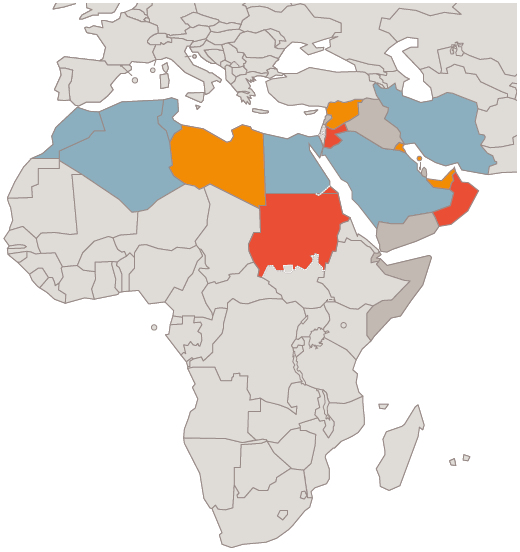 Mandatory testing to obtain  a work or residence permit
Mandatory testing for marriage and  to obtain a work or residence permit
No mandatory testing
Data not available
Source: 2017 and 2018 National Commitments and Policy Instrument.
Epidemic transition measures
Number of new HIV infections, Middle East and 
North Africa, 2000–2017
Number of AIDS-related deaths, Middle East and 
North Africa, 2000–2017
Number of AIDS-related deaths
35 000
30 000
25 000
20 000
15 000
10 000
5000
0
18 000
16 000
14 000
12 000
10 000
8000
6000
4000
2000
0
Number of new HIV infections
Percentage  change in  AIDS-related  deaths since  2010 =
+11%
Percentage  change in new  HIV infections  since 2010 =
+12%
2000
2010
2017
2000
2010
2017
Incidence:prevalence ratio, Middle East and 
North Africa, 1990–2017
Number of new HIV infections and deaths among 
the HIV population, Middle East and North Africa, 
1990–2017
0.38
0.30
0.24

0.16
0.08
0.00
Incidence:prevalence ratio
35 000
30 000
25 000
20 000
15 000
10 000
5000
0
Number of new HIV  infections and deaths  among the HIV population
2017
incidence:prevalence  ratio =
0.08
[0.05–0.14]
1990
1993
1996
1999
2002
2005
2008
2011
2014
2017
1990
1993

1996

1999

2002
2005

2008

2011

2014

2017
Target value
New HIV infections
Deaths among the HIV population
Source: UNAIDS 2018 estimates.
Distribution of new HIV infections, by population group, Middle East and
North Africa, 2017
Distribution of new HIV infections 
and AIDS-related deaths by country, 
Middle East and North Africa, 2017
New HIV infections
AIDS-related deaths
4%
7%
1%
2%
3%
6%
12%
2%
13%
5%
9%
1%
30%
31%
27%
35%
38%
37%
2%
17%
8%
5%
5%
Algeria
Djibouti
Egypt
Iran (Islamic Republic of)
Morocco
Somalia
Sudan
Tunisia
Rest of the region
Sex workers
People who inject drugs
Gay men and other men who have sex with men
Clients of sex workers and other sexual partners of key populations
† Individuals in this category did not report any HIV-related risk behaviour.
Rest of population†
Source: UNAIDS special analysis, 2018.
Source: UNAIDS 2018 estimates.
Clients of sex workers and  other sexual partners of key  populations
Sex workers
People who inject drugs
Morocco
Djibouti
Sudan
Egypt
Tunisia
Iran (Islamic Republic of)
Rest of the region
Algeria
Somalia
Laws and policies scorecard
Country
Criminalization of transgender
people
Criminalization
of sex work
Criminalization of same-sex sexual acts
Drug use or possession for personal use an offence
Parental consent for adolescents to access HIV testing
Spousal consent for married
women to access SRH services
Laws criminalizing the transmission of, non-disclosure 
of or exposure to HIV transmission
Laws or policies restricting the
entry, stay and residence of people living with HIV
Mandatory HIV testing for marriage, work or residence
permits or for certain groups
Algeria
Bahrain
d
b
e
f
Djibouti
b
g
h
c
Egypt
i
Iran (Islamic Republic of)
a
b
Iraq
j
b
l
Jordan
k
b
Kuwait
Lebanon
Libya
b
Morocco
Oman
Qatar
a
b
m
c
Saudi Arabia
b
Somalia
b
Sudan
a
b
n
Syrian Arab Republic
Tunisia
United Arab Emirates
b
o
Yemen
b
Issue is determined/differs at subnational level
Data not available
Any criminalization or punitive regulation of sex work
Sex work is not subject to punitive regulations or is not criminalized
Yes, for adolescents younger than 18
Criminalized and/or prosecuted
Neither criminalized nor prosecuted
Data not available
Death penalty
Imprisonment (14 years–life, up to 14 years) or no penalty specified
Laws penalizing same-sex sexual acts have been decriminalized or never existed, or no specific legislation
Data not available
Compulsory detention for drug offences
Possession of drugs for personal use is specified as a criminal offence or drug use or consumption is a specific offence in law
Possession of drugs for personal use is specified as a non-criminal offence
Data not available
Yes, for adolescents younger than 14 and 16
No
Data not available
Yes
No, but prosecutions exist based on general criminal laws
No
Data not available
Yes
No
Data not available
Yes, for adolescents younger than 12
Yes
Yes
No
No
Data not available
Data not available
Note: Data on laws restricting the entry, stay and residence of people living with HIV are currently undergoing a global review that will involve country validation. An update is expected by the end of 2018.
Source: National Commitment and Policy Instrument, 2017 and 2018; supplemented by additional sources where noted.
Stigma and discrimination
(1st of 2 slides)
Percentage of men and women aged 15–49 who
would not buy vegetables from a shopkeeper living with HIV, Middle East and North Africa, most recent data, 
2012–2016
Percentage of ever-married or partnered women aged 15–49 years who experienced physical and/or sexual violence by an intimate partner in the past 12 months, countries with available data, Middle East and North Africa, 2012–2014
50
Egypt
40
Yemen
30
Per cent
Jordan
20
Sudan
10
Algeria
0
0
10
20
30
40
50
60
70
80
90
100
Egypt
Jordan
Percent
*Female respondents only.
Source: Population-based surveys, 2012–2016.
Source: Population-based surveys, 2012–2014.
Stigma and discrimination
(Last of 2 slides)
Percentage of people living with HIV who experienced discrimination in health-care settings, countries with available data, Middle East and North Africa, 2012–2017
Percentage of key populations who reported having avoided health-care services in the past 12 months due to stigma and discrimination, countries with available data, Middle East and North Africa, 2014–2017
60
100
80
40
60
Per cent
Per cent
40
20
20
0
0
Algeria
Morocco
Yemen
Algeria
Morocco
Denied health services because of their HIV status at least once in the past 12 months
Female sex workers
Health-care professional ever told other people about their HIV status without their consent
Gay men and other men who have sex with men
People who inject drugs
Source: People Living with HIV Stigma Index surveys, 2012–2017.
Source: : Integrated biological and behavioural surveys, 2014–2017.
Combination HIV prevention
Estimated size of key populations, Middle East and North Africa, 2014–2017
Source: 2018 Global AIDS Monitoring.
Percentage of sex workers reporting condom use 
with last client, countries with available data, 
Middle East and North Africa, 2015–2017
100
80
60
Per cent
40
20
0
Somalia
Sudan
Morocco
Tunisia
Iran
(Islamic
Republic of)
Algeria
Djibouti
Source: 2018 Global AIDS Monitoring.
HIV testing and treatment
HIV testing and treatment cascade, Middle East and North Africa, 2017
220 000
200 000
180 000
Gap to reaching 
the first 90:
87 100
160 000
Gap to reaching 
the first and 
second 90s:
112 000
140 000
Gap to reaching 
the three 90s:
110 000
Number of people living with HIV (million)
120 000
100 000
80 000
60 000
40 000
50%
[30–73%]
29%
[17–43%]
22%
[13–32%]
20 000
0
People living with HIV 
who know their status
People living with HIV 
on treatment
People living with HIV 
who are virally suppressed
Source: UNAIDS special analysis, 2018; see annex on methods for more details
Elimination of mother-to-child transmission
Cascade of services for preventing vertical transmission and transmission rate, Middle East and North Africa, 2017
6000
5000
4000
Number of births to
women living with HIV
3000
Transmission
rate
24.7%
[23.1–26.3%]
2000
22%
[15– 32%]
18%
1000
0
Births to women
living with HIV
Women receiving
antiretrovirals to
prevent vertical
transmission
Infants tested 
by 8 weeks of age
New child
infections
Source: UNAIDS 2018 estimates; 2018 Global AIDS Monitoring.
Investment
HIV resource availability by source, 2000–2017, and projected resource needs by 2020, Middle East and North Africa
800
700
600
500
US$ (million)
400
300
200
100
0
2006
2007
2008
2009
2010
2011
2012
2013
2014
2015
2016
2017
2018
2019
2020
Domestic (public and private)
United States (bilateral)
Global Fund to Fight AIDS, Tubercolosis and Malaria
Other international
Resource needs (Fast-Track)
*Estimates for low- and middle-income countries per 2015 World Bank income level classification. All figures are expressed in constant 2016 US dollars.
Source: UNAIDS 2018 resource availability and needs estimates.
19. Eastern Europe and central Asia
Percentage change in new HIV infections among adults (aged 15 years 
and older) between 2010 and 2017, eastern Europe and central Asia
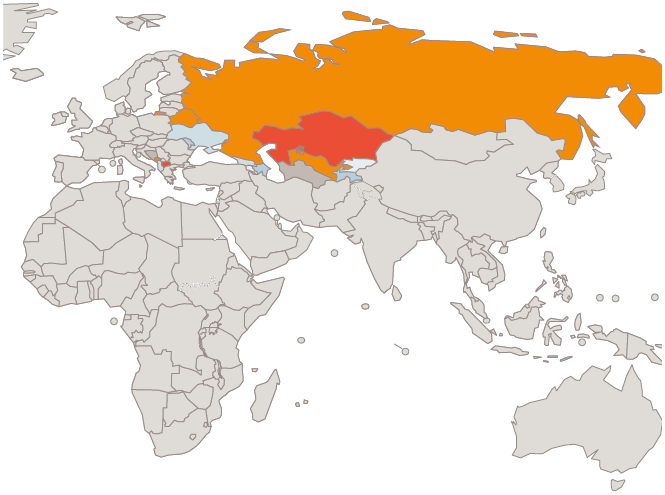 Decrease of more than 25%
Decrease of 10 –25%
Change of +/->10%
Increase of 10 –74%
Increase of 75% or more
Data not available
Source: 2018 UNAIDS estimates.
Epidemic transition measures
Number of new HIV infections, eastern Europe
and central Asia, 2000–2017
Number of AIDS-related deaths, eastern Europe
and central Asia, 2000–2017
160 000
140 000
120 000
100 000
80 000
60 000
40 000
20 000
0
50 000
40 000

30 000
20 000
10 000
0
Number of new HIV infections
Percentage  change in  AIDS-related  deaths since  2010 =
+0.1%
Percentage  change in new  HIV infections  since 2010 =
+29%
2000
2010
2017
2000
2010
2017
Incidence:prevalence ratio, eastern Europe
and central Asia, 1990–2017
Number of new HIV infections and deaths among 
the HIV population, eastern Europe and central Asia, 
1990–2017
0.45
0.36

0.27
0.18
0.09
0.00
Incidence:prevalence ratio
160 000

120 000

80 000
Number of new HIV  infections and deaths  among the HIV population
2017
incidence:prevalence  ratio =
0.09
[0.08–0.10]
40 000
0
1990
1993
1996
1999
2002
2005
2008
2011
2014
2017
1990
1993

1996

1999

2002
2005

2008

2011

2014

2017
Target value
Source: UNAIDS 2018 estimates.
New HIV infections
Deaths among the HIV population
Distribution of new HIV infections, by population group, eastern Europe and central Asia, 2017
Distribution of new HIV infections 
and AIDS-related deaths by country, 
eastern Europe and central Asia, 2017
New HIV infections
AIDS-related deaths
2%
1%
1%
1%
1%
3%
1%
3%
5%
2%
4%
3%
9%
6%
1%
1%
10%
28%
1%
26%
39%
56%
2%
75%
21%
Azerbaijan
Belarus
Kazakhstan
Republic of Moldova
Russian Federation
Tajikistan
Ukraine
Uzbekistan
Sex workers
People who inject drugs
Georgia
Rest of the region
Gay men and other men who have sex with men
Clients of sex workers and other sexual partners of key populations
† Individuals in this category did not report any HIV-related risk behaviour.
Rest of population†
Source: UNAIDS special analysis, 2018.
Source: UNAIDS 2018 estimates.
Laws and policies scorecard
Country
Criminalization of transgender
people
Criminalization
of sex work
Criminalization of same-sex sexual acts
Drug use or possession for personal use an offence
Parental consent for adolescents to access HIV testing
Spousal consent for married
women to access SRH services
Laws criminalizing the transmission of, non-disclosure 
of or exposure to HIV transmission
Laws or policies restricting the
entry, stay and residence of people living with HIV
Mandatory HIV testing for marriage, work or residence
permits or for certain groups
Albania
Armenia
Azerbaijan
Belarus
a
Bosnia and Herzegovina
a
Georgia
Kazakhstan
Kyrgyzstan
Montenegro
Republic of Moldova
Russian Federation
e
b
f
g
h
i
Tajikistan
d
b
TFYR Macedonia
a
b
Turkmenistan
b
c
j
j
Ukraine
Uzbekistan
c
Issue is determined/differs at subnational level
Data not available
Any criminalization or punitive regulation of sex work
Sex work is not subject to punitive regulations or is not criminalized
Yes, for adolescents younger than 18
Criminalized and/or prosecuted
Neither criminalized nor prosecuted
Data not available
Death penalty
Imprisonment (14 years–life, up to 14 years) or no penalty specified
Laws penalizing same-sex sexual acts have been decriminalized or never existed, or no specific legislation
Data not available
Compulsory detention for drug offences
Possession of drugs for personal use is specified as a criminal offence or drug use or consumption is a specific offence in law
Possession of drugs for personal use is specified as a non-criminal offence
Data not available
Yes, for adolescents younger than 14 and 16
No
Data not available
Yes
No, but prosecutions exist based on general criminal laws
No
Data not available
Yes
No
Data not available
Yes, for adolescents younger than 12
Yes
Yes
No
No
Data not available
Data not available
Note: Data on laws restricting the entry, stay and residence of people living with HIV are currently undergoing a global review that will involve country validation. An update is expected by the end of 2018.
Source: National Commitment and Policy Instrument, 2017 and 2018; supplemented by additional sources where noted.
Stigma and discrimination
Percentage of men and women aged 
15–49 who would not buy vegetables from a shopkeeper living with HIV, eastern Europe and central Asia, most recent data, 
2012–2016
Percentage of ever-married or partnered women aged 15–49 years who experienced physical and/or sexual violence by an intimate partner in the past 12 months, countries with available data, eastern Europe and central Asia, 2012–2016
Percentage of people living with HIV who experienced discrimination in health-care settings, countries with available data, eastern Europe and central Asia, 2013–2015
Kyrgyzstan*
50
60
Kazakhstan*
50
40
Republic of 
Moldova*
40
30
Ukraine*
Per cent
Per cent
30
Tajikistan*
20
20
Armenia
10
10
Montenegro*
0
0
0
10
20
30
40
50
60
70
80
90
100
Kyrgyzstan
Tajikistan
Armenia
Tajikistan
Kazakhstan
Ukraine
Kyrgyzstan
Percent
Denied health services because of their HIV status at least once in the past 12 months
Health-care professional ever told other people about their HIV status without their consent
Source: Population-based surveys, 2012–2016.
Source: Population-based surveys, 2012–2017.
Source: People Living with HIV Stigma Index survey, 2013–2015.
HIV testing and treatment
HIV testing and treatment cascade, eastern Europe and central Asia, 2017
1.6
1.4
Gap to reaching 
the first 90:
240 000
1.2
Gap to reaching 
the first and 
second 90s:
635 000
Gap to reaching 
the three 90s:
668 000
1.0
Number of people living with HIV (million)
0.8
0.6
0.4
73%
[59–83%]
73%
[59–83%]
36%
[29–41%]
73%
[59–83%]
36%
[29–41%]
26%
[21–30%]
0.2
0
People living with HIV 
who know their status
People living with HIV 
on treatment
People living with HIV 
who are virally suppressed
Source: UNAIDS special analysis, 2018; see annex on methods for more details
Investment
HIV resource availability by source, 2006–2017, and projected resource needs by 2020, eastern Europe and central Asia
1800
1600
1400
1200
US$ (million)
1000
800
600
400
200
0
2006
2007
2008
2009
2010
2011
2012
2013
2014
2015
2016
2017
2018
2019
2020
Domestic (public and private)
United States (bilateral)
Global Fund to Fight AIDS, Tubercolosis and Malaria
Other international
Resource needs (Fast-Track)
*Estimates for low- and middle-income countries per 2015 World Bank income level classification. All figures are expressed in constant 2016 US dollars.
Source: UNAIDS 2018 resource availability and needs estimates.
20.	Western and central Europe 
	and North America
Uptake of pre-exposure prophylaxis, 2017, as a proportion 
of estimated 2015 need, United States of America
0–5%
6–10%
11–15%
16–20%
21–25%
Data not available
Note: The prescription data from Kaiser Permanente was limited to northern California. Data for other Kaiser Permanente facilities in southern California, Colorado, District of Columbia, Georgia, Hawaii, Maryland, 
Oregon, Virginia, Washington and other health-care providers/prescribers (e.g. hospitals, prisons and the United States Department of Veterans Affairs) were not available at the time of publication. Together with 
missing prescribing information or misreporting of the prescribed use of Truvada, these omissions may represent an additional 30% of PrEP prescriptions in 2017.
Sources: (Estimated PrEP need, 2015) Smith DK, et al, Estimates of adults with indications for HIV pre-exposure prophylaxis by jurisdiction, transmission risk group, and race/ethnicity, United States, 2015, Annals of Epidemiology (2018), https://doi.org/10.1016/ j.annepidem.2018.05.003. (PrEP uptake, 2017) Data on Truvada prescriptions for unique individuals provided to UNAIDS by Gilead Pharmaceuticals and Kaiser Permanente.
PrEP availability, countries covered 
by the European Medicines Agency, 2018
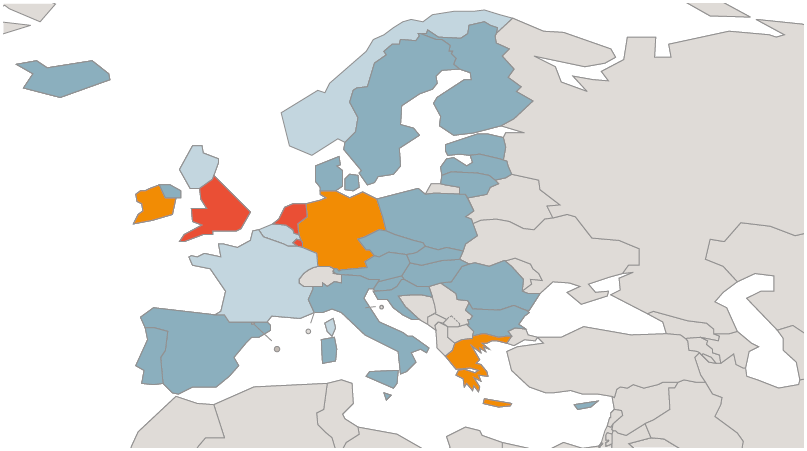 Limited national availability
Generic PrEP available through certain pharmacies
National level demonstration research
National subsidized programme
No data
Note: The European Medicines Agency has approved the use of tenofovir in combination with emtricitabine as PrEP in all countries in its mandate. (http://www.ema.europa.eu/ema/index.
jsp?curl=pages/medicines/human/medicines/000594/human_med_001113.jsp&mid=WC0b01ac058001d124). Switzerland is not covered by the European Medicines Agency. There are several
examples of localized PrEP initiatives that are not captured on this map.
Sources: UNAIDS review based on communications with public health authorities and project managers, 2018.
Epidemic transition measures
Number of new HIV infections, western and central 
Europe and North America, 2000–2017
Number of AIDS-related deaths, western and central 
Europe and North America, 2000–2017
Number of AIDS-related deaths
45 000
40 000
35 000
30 000
25 000
20 000
15 000
10 000
5 000
0
100 000
Number of new HIV infections
Percentage  change in  AIDS-related  deaths since  2010 =
-36%
80 000
60 000
40 000

20 000

0
Percentage  change in new  HIV infections  since 2010 =
-8%
2000
2010
2017
2000
2010
2017
Incidence:prevalence ratio, western and central 
Europe and North America, 1990–2017
Number of new HIV infections and deaths among 
the HIV population, western and central Europe and 
North America, 1990–2017
0.12
120 000
100 000
80 000
60 000
40 000
20 000
0
Incidence:prevalence ratio
Number of new HIV  infections and deaths  among the HIV population
0.09
2017
incidence:prevalence  ratio =
0.03
[0.03–0.04]
0.06
0.03
0.00
1990
1993

1996

1999

2002
2005

2008

2011

2014

2017
1990
1993
1996
1999
2002
2005
2008
2011
2014
2017
Target value
Source: UNAIDS 2018 estimates.
New HIV infections
Deaths among the HIV population
Distribution of new HIV infections, by population group, western and central Europe and North America, 2017
Distribution of new HIV infections 
and AIDS-related deaths by country, 
western and central Europe and
North America, 2017
New HIV infections
AIDS-related deaths
2%
3%
8%
3%
10%
7%
1%
4%
21%
4%
2%
1%
2%
4%
1%
1%
1%
1%
6%
24%
57%
84%
54%
France
Germany
Greece
Italy
Netherlands
Portugal
Romania
Spain
United States of America
Rest of the region
Sex workers
People who inject drugs
Gay men and other men who have sex with men
* 	Estimates of new HIV infections for the United States of America are as of 2015. Estimates for AIDS-related deaths for the United States were not available at the time of publication, but are included in the overall regional estimates for 2017.
Clients of sex workers and other sexual partners of key populations
Rest of population
Source: UNAIDS special analysis, 2018.
Source: UNAIDS 2018 estimates.
Stigma and discrimination
(1st of 2 slides)
Percentage of people living with HIV who experienced discrimination in health-care settings, countries with available data, western and central Europe and 
North America, 2013–2017
Percentage of key populations who reported having avoided health-care services in the past 12 months 
due to stigma and discrimination, Serbia, 2013
50
20
15
Per cent
Per cent
25
10
5
0
0
Germany
Greece
Portugal
Michigan, United States of America
Female sex workers
Gay men and other men
who have sex with men
Denied health services because of their HIV status at least once in the past 12 months
Health-care professional ever told other people about their HIV status without their consent
Source: People Living with HIV Stigma Index surveys, 2013–2017.
Source: Integrated biological and behavioural surveys, 2013.
Stigma and discrimination
(Last of 2 slides)
Percentage of ever-married or partnered women aged 18–49 years who experienced physical and/or sexual violence 
by an intimate partner in the past 12 months, countries with available data, western and central Europe and North America, 
2012–2014
50
40
Per cent
30
20
10
0
Turkey*
Bulgaria
Belgium
Finland
Hungary
Slovakia
Denmark
France
Italy
Latvia
Netherlands
Romania
Czechia
Lithuania
Portugal
Sweden
Germany
Malta
Austria
Croatia
Estonia
Ireland
Cyprus
Luxembourg
Poland
Slovenia
Spain
Greece
United Kingdom of Great Britain
and Northern Ireland
*Women aged 15–59 years.
Source: United Nations Statistics Division, SDG Indicators Global Database. Accessed 29 June 2018 (https://unstats.un.org/sdgs/indicators/database/).
HIV testing and treatment
HIV testing and treatment cascade, western and central Europe and North America, 2016
2.5
2.0
Gap to reaching 
the first 90:
109 000
Gap to reaching 
the first and 
second 90s:
98 500
Gap to reaching 
the three 90s:
165 000
1.5
Number of people living with HIV (million)
1.0
0.5
85%
[65–95%]
76%
[59–88%]
65%
[50–76%]
0
People living with HIV 
who know their status
People living with HIV 
on treatment
People living with HIV 
who are virally suppressed
Source: UNAIDS special analysis, 2018; see annex on methods for more details.